Censo da Educação Superior 2012
Teresina, 08 de março de 2013
Sumário
Informações Gerais 
Objetivos
Preenchimento do Censo
Carga de Dados
Módulos do Sistema
Planejamento
Inovações Censo 2012
Recursos Auxiliares
Censo da Educação Superior
O que é?
É um levantamento de dados sobre a educação superior no Brasil, anual e sistemático, gerado a partir do Cadastro  eMEC.
Censo da Educação Superior
Obrigatoriedade 
Decreto N°6.425, de 4 de abril de 2008 
“Art.5º - Toda instituição de educação, de direito público ou privado, com ou sem fins lucrativos, é obrigada a prestar as informações solicitadas pelo INEP, por ocasião da realização do Censo da Educação ou para fins de elaboração de indicadores educacionais.”
Base legal
Decreto N°6.425, de 4 de abril de 2008
Portaria Normativa nº40/2007 (republicada em 29 de dezembro de 2010)
Objetivos
Oferecer informações estatísticas confiáveis, que permitam conhecer e acompanhar o sistema brasileiro de Educação Superior;
Subsidiar o MEC nas atividades de acompanhamento, avaliação e fomento (avaliação in loco, processos regulatórios, PROUNI, SISU, FIES), Programa de Expansão e Melhoria da qualidade da Educação Superior;
 	INSTRUÇÃO NORMATIVA Nº 3, DE 23 DE JANEIRO DE 	2013: subsidiar o ato regulatório de alteração do número de 	vagas de cursos superiores de graduação.
Objetivos
Cálculo de indicadores para subsidiar a formulação e implementação de políticas públicas(CPC e IGC);
Subsidiar o trabalho dos gestores das diferentes instâncias e esferas de governo, de instituições de âmbito público e privado, de pesquisadores, especialistas e estudantes do Brasil e de outros países, bem como de organismos internacionais (OCDE, Unesco, OEI e Mercosul);
Preenchimento do Censo
Responsáveis pelo preenchimento:
Decreto N°6.425, de 4 de abril de 2008 - Paragrafo Único “O representante legal da instituição de educação superior é responsável pela exatidão e fidedignidade das informações prestadas para o censo, no limite de suas atribuições institucionais.”
Indicação do Pesquisador Institucional (PI) pelo dirigente da IES como seu representante oficial, junto ao Inep, responsável pelo fornecimento das informações. 
Não existe um sistema integrado com e-MEC para cadastrar Procurador Institucional e PI.
Mesmo que o PI  e Procurador sejam a mesma pessoa é necessário o cadastramento ou alteração das informações nos dois sistemas.
Sistema de Coleta - Censup
Sistema é composto de módulos integrados (IES, Curso, Aluno, Docente, Fechamento, Relatórios, Migração, Segurança).
Dados cadastrais – de responsabilidade do sistema e-MEC.
As estatísticas de alunos e docentes refletem apenas os cursos e IES presentes no Cadastro e-MEC. E-MEC é a única fonte de dados cadastrais para o Censo.
A carga inicial do Censo é feita a partir da VIEW disponibilizada pelo Cadastro e-MEC.
Após carga inicial somente atualizações pontuais são realizadas.
Fluxo de Preenchimento
Carga de Dados
Foram migrados do Cadastro e-MEC para o Censo 2012:
Mantenedora;
IES (ativas);
Locais de oferta;
Cursos (em atividade, atividade parcial, em extinção e extintos em 2012);
Polos de apoio presenciais.
Foram migrados do Censo 2011 para o Censo 2012:
Alunos (cursando e com matrícula trancada) ;
Docentes (com vinculo à IES em 31/12/2011);
Bibliotecas cadastradas no Censo 2011;
Locais de oferta que continuam ativos no Cadastro e-MEC;
Laboratórios do Censo 2011 vinculados a cursos ativos no cadastro e-MEC.
Módulo IES
Verificação dos Dados Cadastrais de IES: alterações apenas no e-MEC
Dados censitários:
Recursos Humanos
Dados Financeiros
Biblioteca
Informações Adicionais

IMPORTANTE
Novidade do Censo 2012 para preenchimento dos Dados Financeiros
Inclusão de uma coluna com dados financeiros de 2011 para auxiliar o preenchimento dos dados financeiros de 2012;
Módulo Cursos
São carregados todos os Cursos (em atividade, atividade parcial, em extinção e os extintos 2012);
Cursos sem aluno vinculado devem ser justificados como:
Curso Extinto
Curso Novo
Curso ativo sem demanda
Curso representado por outro código de curso
Módulo Curso
Curso representado por outro código de curso:
Todos os docentes e alunos do curso representado por outro código serão automaticamente migrados para o curso informado;
As seguintes informações do aluno serão apagadas: turno, polo e formas de ingresso. 
Obs: Esta operação é irreversível
Os dados de docentes e alunos preenchidos no código de curso representado serão utilizados no cálculo do CPC e IGC
Módulo Curso 
Cursos a distância
Todos os cursos EaD estão vinculados a todos os polos cadastrados na IES;
Polos duplicados (códigos distintos para mesmo endereço): escolher apenas um polo para vincular alunos;
Não há impedimento de fechamento do Censo para as  IES com polos sem alunos vinculados;
 Após o fechamento final do censo,  os polos que não tiverem alunos vinculados serão excluídos;
Módulo Curso
O INEP não faz comparação entre vagas autorizadas e ofertadas em processo  seletivo, que podem ter valores diferentes;
A IES deve estar atenta às vagas autorizadas, pois  o número de vagas oferecidas, informadas no censo, deve ser menor ou igual ao total de vagas autorizadas;
Vagas em processo seletivo: número de vagas novas oferecidas anualmente, em cada turno de funcionamento (Vestibular, ENEM, SISU, outros), constantes dos editais expedidos pela IES;
Não devem ser informadas: 
Vagas oferecidas por processos seletivos que visem a reposição de vagas remanescentes/ociosas. Ex: não preenchidas em anos anteriores, abandono, óbito, não aproveitamento mínimo, transferência interna ou transferência externa.
Módulo Curso
Vagas autorizadas no curso: 100;
Em 2012, a IES realiza 2 processos seletivos distribuídos da seguinte forma: 
No 1º semestre oferece 100 vagas e são preenchidas apenas 45. 
No 2º semestre,  oferece as vagas não ocupadas (55) e preenche 50 vagas;
Realiza, ainda, no 2° semestre, processo seletivo para transferência externa para preenchimento de 20 vagas remanescentes/ociosas no curso. 
Vagas oferecidas nos processos seletivos: 100
Ingressantes:  95
As 20 vagas para preenchimento de vagas remanescentes/ociosas não devem ser informadas;
Os alunos ingressantes por transferência externa devem ser informados em Outras formas de ingressos.
Módulo Aluno
São carregados para o censo 2012 todos os alunos com situação de cursando e com matrícula trancada no censo de 2011.
Todos os alunos carregados deverão ter os vínculos atualizados para 2012.
Caso não sejam feitas as atualizações do vínculo destes alunos, a IES não conseguirá fechar o módulo aluno e consequentemente fazer o fechamento geral. 
A partir de 2011, somente o aluno estrangeiro poderá ser incluído sem CPF e; neste caso, a inclusão poderá ser efetuada apenas pelo módulo on line.
Observações Importantes
Situação do aluno:
Deve ser informada a situação dos alunos com base no mês de dezembro de 2012:
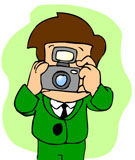 Janeiro
Dezembro
Censup 2012
Cursando
Trancado
Formado
Falecido
Formado
Cursando
Transferido para outro curso na mesma IES
Cursando
Direito
Módulo Aluno
Alunos Transferidos
Aluno Transferido para Outro Curso na Mesma IES terá, necessariamente, duas situações de vínculo:
Curso de origem: “Transferido para outro curso na mesma IES”
Cursos para o qual foi transferido: “cursando”, “trancado”, “formado”, “falecido” ou “desvinculado”
Módulo Aluno
Formas de Ingresso
Existem duas possibilidades de ingresso: Processo Seletivo (Vestibular, Enem e Outros tipos de seleção) e Outras formas de ingresso.

Exemplo: A IES faz entrevista para selecionar seus candidatos. Entrevista é considerada um tipo de processo seletivo, então a forma de ingresso dos alunos ingressantes será Outros tipos de seleção.
Módulo Aluno
Formas de Ingresso
Outras formas de ingresso  2012  - Englobam processos não seletivos e seletivos distintos dos realizados para preenchimento de vagas NOVAS oferecidas anualmente. Asseguram o ingresso de alunos no ensino superior, tais como:
 Matrícula Cortesia
 Convênio
 Decisão Judicial 
 Transferência “ex-officio”
 Admissão de Diplomados
 Reingresso  
Transferências(externa e interna).
Módulo Aluno
Data de Ingresso
A IES oferece 300 vagas para os processos seletivos de 2012;
Realiza o processo seletivo (vestibular, por exemplo) com 300 vagas em dezembro de 2011 e efetiva a matrícula nesse mesmo ano, com início das aulas em 2012;
As vagas em processo seletivo para 2012 são 300;
A data de ingresso dos alunos deve ser a mesma do inicio das aulas, ou seja, em 2012, mesmo tendo realizado o processo seletivo e a matrícula em 2011; 

Nesse caso,  a IES não deve considerar a data de matrícula como data de ingresso.
Área Básica
Cursos que possuem área básica, as vagas deverão ser informadas na ÁREA BÁSICA;
Após definição do curso que receberá o grau acadêmico, a situação de vínculo do aluno na área básica será “transferidos para outro curso na mesma IES”;
A data de ingresso do aluno no curso “escolhido” será a  mesma da área básica;
ÁREA BÁSICA não é curso, portanto, não existe alunos vinculados com a situação de formados.
Módulo Aluno
Mudanças
Vínculo do aluno ao curso:
Inclusão das variáveis: “Semestre de conclusão do Curso” e 	“PARFOR” (para alunos vinculados aos cursos de licenciatura);
Alteração da denominação do campo “Aluno concluiu 	ensino médio em escola pública” para “Tipo de escola que o 	aluno concluiu o Ensino Médio”;
Alteração da denominação “Atividade Complementar” para 	“Atividade Extracurricular”;
Obrigatoriedade de “Justificar Vínculos de alunos em anos 	anteriores”;
Obrigatoriedade do conhecimento / ciência dos avisos gerados para cada módulo;
Possibilidade de detalhamentos dos avisos;
Justificativa do vínculo do aluno de 2011 para 2012
Justificativas de vínculos de alunos nos anos anteriores para ajustar incompatibilidades na trajetória do aluno de 2011 para 2012.
Ex:
Alunos com situação de vínculo (“formado”, “falecido” e “transferido para outro curso na mesma IES”) em 2011, declarados novamente no Censo 2012 com o mesmo tipo de vínculo no mesmo curso e na mesma IES;
Alunos não informados em Censos anteriores
Data de ingresso diferente de 2011
Ações para justificativas dos vínculos incoerentes
Desvincular aluno: (para desvincular o aluno ao respectivo curso no Censo 2012). Esta opção deverá ser selecionada quando o aluno foi corretamente informado, no Censo anterior, como “Falecido” ou “Formado” ou “Transferido de curso na mesma IES”, não sendo necessário declará-lo novamente em 2012 ou a IES informou um aluno erroneamente.

Justificar aluno informado com erro no(s) ano(s) anterior(es): (para manter o vínculo do aluno ao respectivo curso no Censo 2012, registrando o erro no ano anterior). Esta opção deverá ser selecionada quando o vínculo do aluno ao curso foi informado erroneamente no Censo anterior, como “Falecido” ou “Formado” ou “Transferido de curso na mesma IES” ou Data de ingresso informada incorretamente.
Ações para justificativas dos vínculos incoerentes
Justificar aluno readmitido no curso: (para manter o vínculo do aluno ao respectivo curso no Censo 2012, registrando a readmissão SEM a realização de NOVO PROCESSO SELETIVO). Esta opção deverá ser selecionada quando o vínculo havia sido informado, no Censo anterior, com a situação “Transferido de curso na mesma IES” e, em 2012, o aluno foi readmitido no mesmo curso. 

Corrigir data de Ingresso: (a data de ingresso anterior estava correta e foi alterada este ano erroneamente).

Novo  Ingresso no mesmo Curso: (a data preenchida no censo anterior estava correta e a data informada neste censo também, pois o aluno fez um novo ingresso no mesmo curso).
Situação do Aluno e Data de Ingresso no mesmo curso e na mesma IES
Situação do Aluno e Data de Ingresso no mesmo curso e na mesma IES
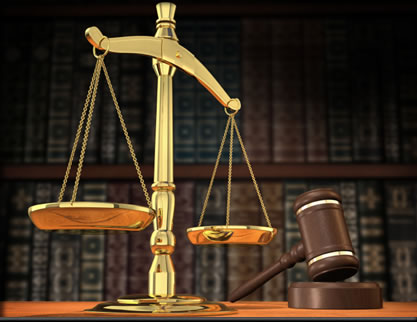 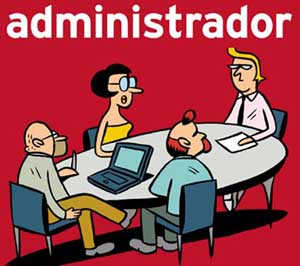 Justificativa de inclusão de alunos com ano de ingresso diferente de 2012
Informações do Aluno
Maior atenção sobre as definições das situações de vínculo do aluno e data de ingresso:
Cursando
Matrícula Trancada
Desvinculado do Curso
Formado
Falecido
Transferido para outro Curso na mesma IES
Data de ingresso
Cálculo de Ingressante e Matrículas
Data de ingresso entre 1° de Janeiro até 31 de Dezembro do ano de referência do Censo
Ingressantes
Formados
Matrículas
Cursando
Módulo Docente
Foram carregados para o Censo 2012 todos os registros de docentes “em exercício” na IES, exceto aqueles que não estavam na IES em 31 de dezembro de 2011;
Todos os docentes carregados para o censo 2012, devem ter o Vínculo do Docente com a IES atualizado;
Inclusão de um novo docente: somente com CPF;
Caso o docente não esteja mais vinculado à IES o registro não deve ser enviado na carga de dados ou  a exclusão do vínculo com a IES deve ser feita no módulo on-line.
Módulo Docente
Todos os docentes vinculados à IES no período de janeiro a dezembro de 2012, que atuaram na IES, devem ser cadastrados, inclusive aqueles que se encontravam temporariamente afastados,  exceto docentes exclusivos da pós-graduação lato sensu.
Observações Importantes
Para o docente em exercício, deve ser informado no censo todos os docentes que atuaram na IES pelo menos 16 dias do ano, exceto docentes exclusivos da pós-graduação lato sensu.
Docente tinha vínculo com a IES em 31/12/2012?
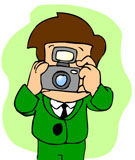 16 dias
31/12 ?
Janeiro
Dezembro
Observações Importantes
Somente será possível vincular cursos a docentes  que tiver atuação em:
Ensino em curso de graduação presencial
Ensino em curso de graduação a distância
Ensino em curso sequencial de formação específica.
Módulo Docente
Situação do Docente na IES
Em Exercício
Afastado para Qualificação
Afastado para exercício para outros órgãos/ entidades
Afastado por outros motivos
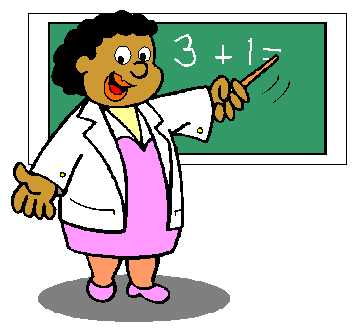 Afastamento docente
Afastamento para mandado eletivo: deve ser enquadrado como “afastado para exercício em outros órgãos/entidades”;
Afastamento para tratamento de saúde: por enquanto, deve ser enquadrado como “afastado por outros motivos”;
Afastamento sem remuneração: deve ser enquadrado como “afastado por outros motivos”.
Obs: Licença sem remuneração =  afastamento para tratar de assuntos  de interesses particulares.
Situação de vínculo do docente
Questionamento sobre exercício de férias:
Se o docente exercer atividades de ensino, pesquisa, extensão, gestão, planejamento e avaliação por, no mínimo, 16 dias no ano de referência do Censo e gozar de férias, ele deve ser considerado como "esteve em exercício".
Questionamento sobre o período de afastamento:
Se o docente exercer atividades de ensino, pesquisa, extensão, gestão, planejamento e avaliação por, no mínimo, 16 dias no ano de referência do Censo, ele deve ser considerado como "esteve em exercício". Se ele estiver afastado da IES (pelos motivos de afastamentos listados no Censo)  e não cumprir pelo menos 16 dias, deve ser considerado como afastado.
Escolaridade e Grau de Formaçãodo Docente
Grau de formação do docente:
 Deve ser informada a opção, correspondente ao mais alto grau de formação do docente.
Informações do Docente  Escolaridade e Grau de Formação
Vínculo do Docente com a IES
Docente
Sem Formação de Nível Superior
Não Possuí pós- graduação
Especialização
Com Formação de Nível Superior
Mestrado
Doutorado
Regime de Trabalho do Docente
Vínculo do Docente com a IES
Docente
Horista
Tempo Parcial
Sem Dedicação Exclusiva
Tempo Integral
Com Dedicação Exclusiva
Módulo Segurança
Controle de Usuários
Inep entrou em  contato com todas as IES para atualizar os dados cadastrais do  PI;
Um único PI por IES;
Um mesmo CPF pode ter mais de um perfil de acesso.
Definir Perfis de Acesso
Baseado em ações no sistema.
Troca de Senha
Senha pode ser alterada a qualquer momento.
Superusuário: 
Apenas um por IES, porém, o PI pode criar outro usuário com todas as permissões do PI;
Restrição: o usuário criado com as permissões do PI não poderá criar novos usuários.
Módulo Migração
Possibilidade de importação dos dados “Justificar Vínculos de alunos em anos anteriores”;
Backup dos dados do ano anterior, após a limpeza dos dados.
Cronograma
Cronograma de Realização do Censo 2012 	(Período de 01/02/2013 a 12/08/2013)
Coleta dos dados: 4 de Fevereiro a 26 de abril - IES 
Verificação da consistência dos dados: 29 de Abril a 13 de maio - Inep 
Conferência, retificação e validação dos dados: 14 de maio a 19 de junho - IES
Consolidação e homologação dos dados: 20 de junho a 12 de Julho - Inep
Preparação dos documentos para divulgação do dados: 15 de Julho a 12 de agosto - Inep
Inovações Censo 2012
Acertos ou justificativas de vínculos de alunos de anos anteriores disponível no módulo aluno:
- Aplicação;
- Migração dos dados dos acertos ou justificativas;
Relatórios de séries históricas com as principais variáveis para homologação no fechamento final do Censo;
Relatório de avisos com possíveis erros para confirmação / ciência ou acertos:
Exemplos:
- Alunos falecidos em uma IES e com vínculo ativo em  outra IES;
- Docentes sem graduação em uma IES e com doutorado ou mestrado em outras IES;
IMPORTANTE
Agilizar o Preenchimento:
- O período de conferência e validação não  deve ser usado para preenchimento dos dados coletados pelo Censo.

Atenção na conferência dos Relatórios:
- Após período de conferência e validação dos dados não é possível qualquer alteração.
Recursos Auxiliares
Hotsite - http://censosuperior.inep.gov.br/
Navegação guiada
Manuais, questionários 
Documentos de migração
Perguntas frequentes
Contatos
Sistema - http://sistemascensosuperior.inep.gov.br/
Obrigada!
censosuperior@inep.gov.br
			
		(61) 2022.3122
		(61) 2022.3128
		(61) 2022.3130
		(61) 2022.3131
		(61) 2022.3132
		(61) 2022.3138
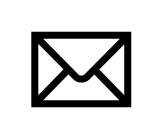 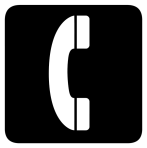